Ravensky City
A Ravenworld Game
What is Ravensky City?
A floating city in the clouds, overrun by flora
“Atlantis in the Sky”
Similarities to Ravenwood Fair:
Build & Decorate
Collect Pickups
Complete Quests
Charming Characters to Nurture
Beautiful Art
Differences from Ravenwood Fair:
Setting – ruined city, more majestic
Unlockable Persistent Mini-maps
More exploration/discovery
Instead of chopping down trees, you chop at plants that have overgrown the ruined city and clear rubble
If RwF is for ladies who like Renaissance Faires, Ravensky is for ladies who like nature, have dreams of flying or like to visit ancient ruins
Setting
Floating city in the clouds
“Top of the World”
As you build the city back up, NPCs come to live there, all for their own reasons
Dedicated areas for entrances to mini-maps:
Airship Dock
Waterfall
Ruins entrance
Hints in the background of areas you can eventually head to
The Arrival
An airship crash landing deposits you on this majestic lost city. Obscured by clouds, this city of Ravensky has been adrift for untold centuries. Former gardens have overrun what used to be a bustling city. Discover what has been lost, restore the ancient civilization and build a new destination for visitors to learn about the past.
Phases of City Development
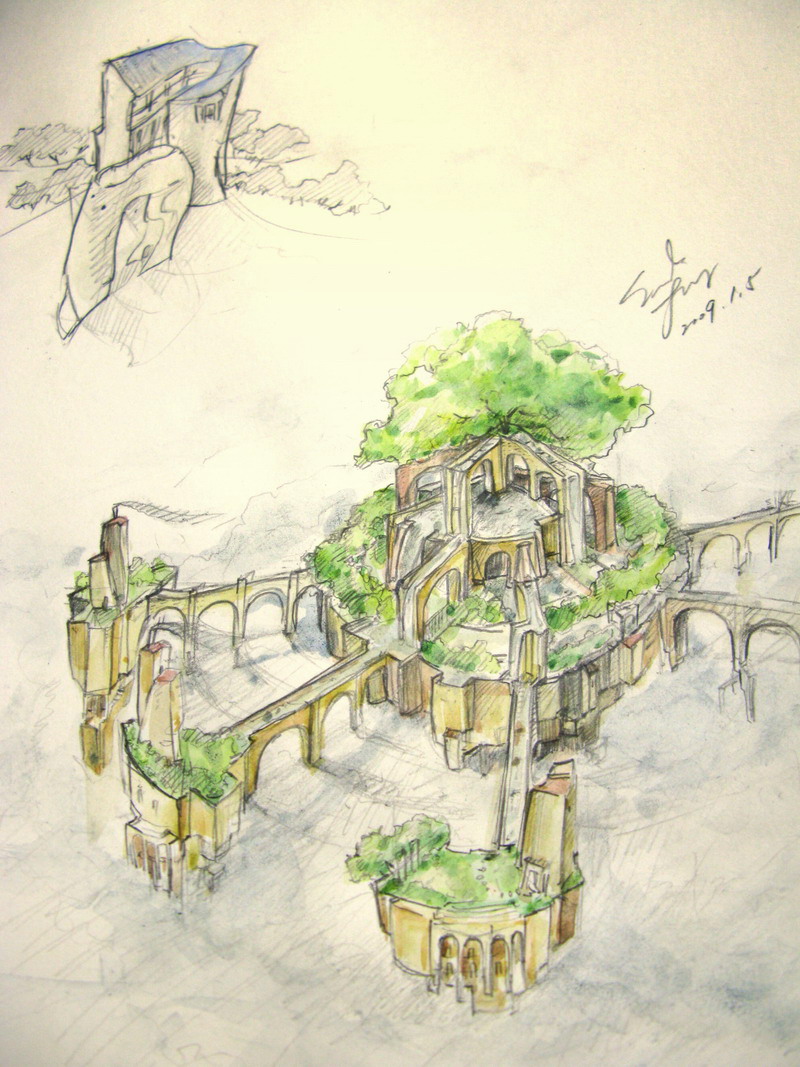 Art Inspiration
Laputa: Castle in the Sky
Air Bender Temples
(Avatar: The Last Airbender)
Macchu Picchu
Tulum
Hanging Gardens of Babylon
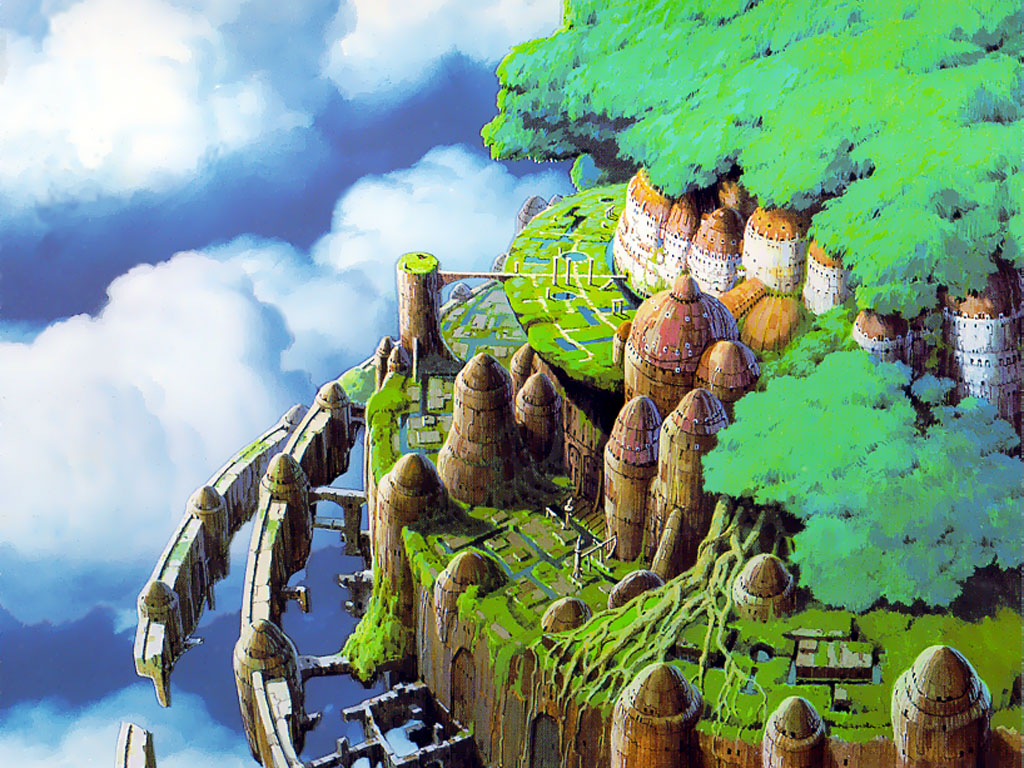 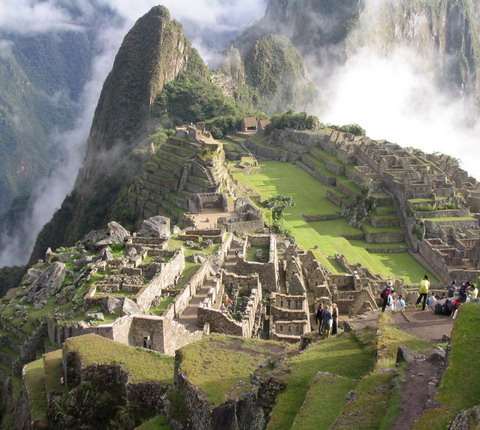 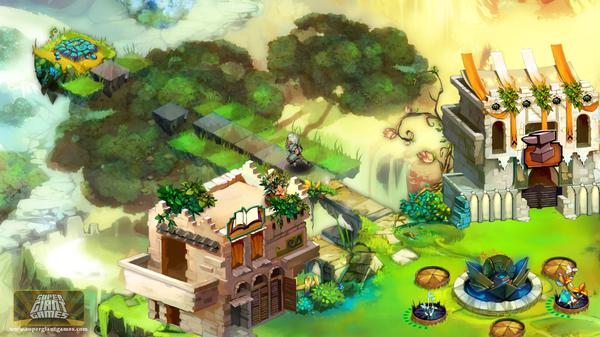 Characters
Visitors
Many species of birds, with distinct personalities
Archaeologist
Zen master
Burned out surfer
Get-rich-quick schemer
Lovable rogue sky pirate
Wind Spirits
Impish sprites, tough to discern their agenda
Live in the clouds
All their magic & technology is wind-powered
The Core Game Loop
Harvesting
Clear rubble from the city streets
Chop down the thorny, aggressively overgrown plants that are overtaking the ruined city
Get loot for interacting with nature (like RwF):
Stone
Coins
XP
Materials
Wild plants, flowers, mushrooms and ancient artifacts
Monsters
Monsters & Protectors
Monsters
Robots (sleek automaton)
Mutated, carnivorous plant
Protectors
Totems – statues with defensive powers
Each has a personality, representing an aspect
All quest-locked at the start, have to find & restore each one on the map to unlock in the store
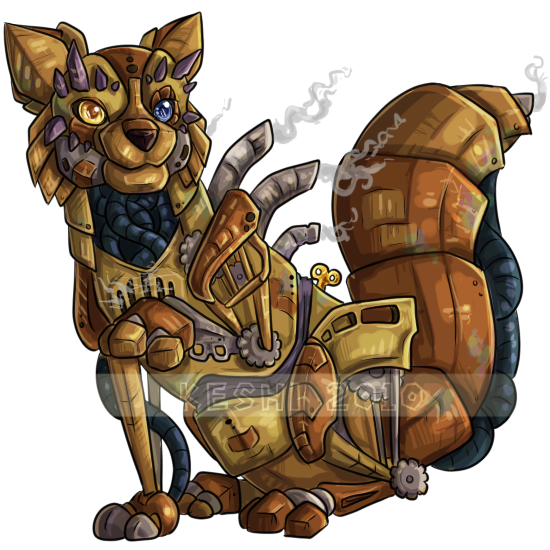 Monsters
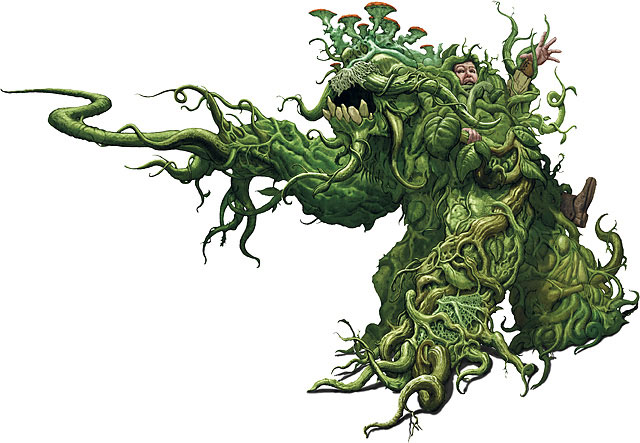 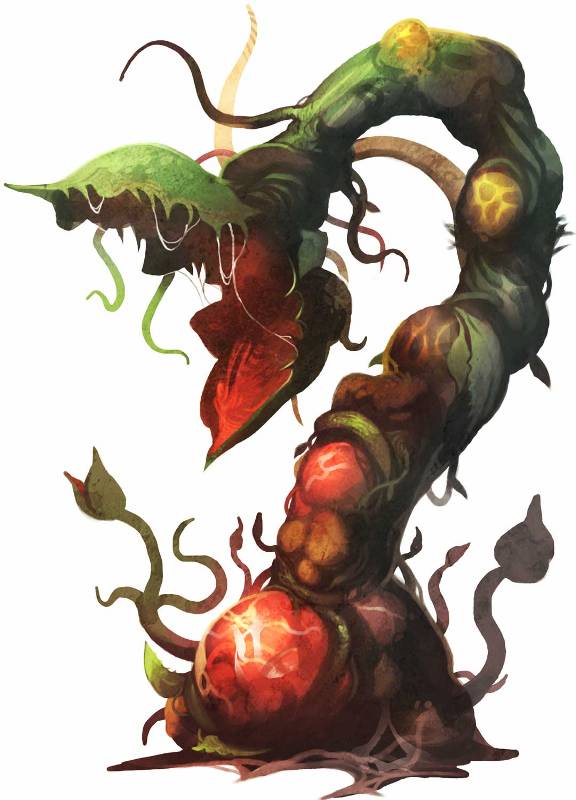 Sleek, aerodynamic malfunctioning robots and aggressive, mutated plants  pop up from time to time to impede your  progress.
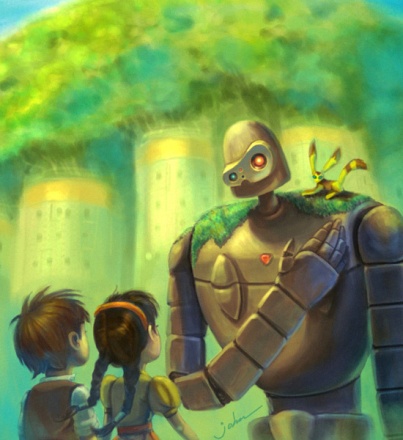 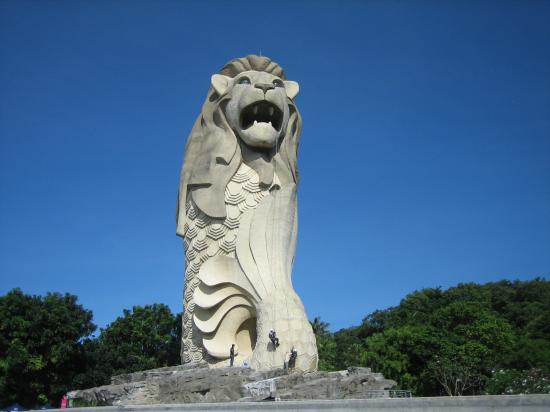 Protectors
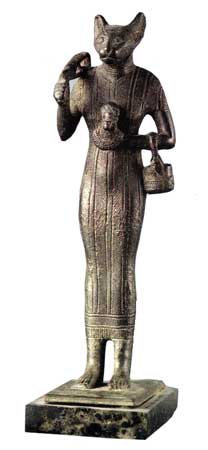 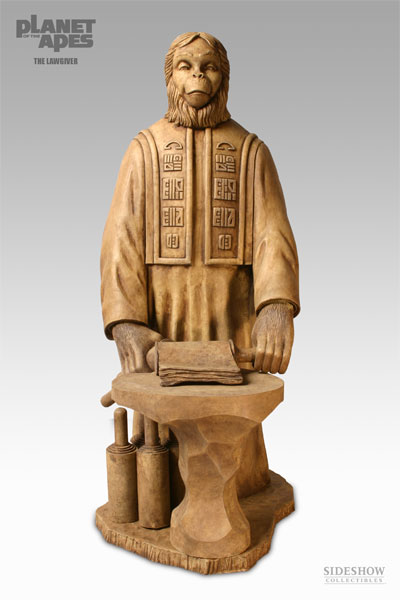 Totems/Statues, each with their own personality. Interacting with them allows you to have conversations, learn more of the lost civilization through their riddles
Mentor
We should use Muninn as the mentor in Ravensky City, as has been established in RwF. This will also help to tie the games together a bit more.
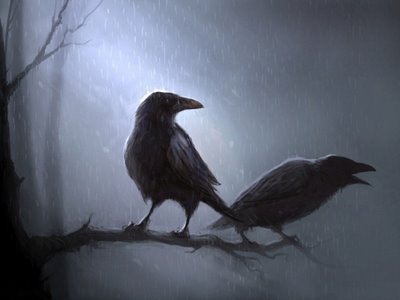 Building
Buildings – majestic buildings in the same architectural style as the ruins. Functionality not as important as form and beauty.
Temple
Baths
Cathedral
Rock garden
Butterfly conservatory
Garden
Build non-dangerous plants that you can harvest (appointment mechanic)
Decorations
Lots of statues, fountains, paths, repaired ancient devices
Layered decorations (e.g.: lamp on top of path tile)
Smart path placement (no corners, ends, tops & bottoms in store)
Economy
Buildings & Decorations provide beauty, which attracts visitors
We’ll lean more heavily on the completion of quests & construction of buildings to attract visitors instead of the beauty rating
Visitors use buildings, add coins & XP to them
You harvest coins & xp from buildings once their ‘hopper’ is full, instead of stocking dimmed, empty buildings
Story/Quests
Clear out aggressive plants, clear rubble
Restore ruins
Attract fortune-seeking visitors
Track down artifacts
Build new structures to flesh out the city
Learn about the lost civilization
Unlock new locations and build there
Where Can We Go From Here?
Persistent mini-maps leave us a lot of room to expand from the start.
Cloud world
Ravensky city interior (engine room)
Other floating islands
Ravenworld Game Interoperability
Receive a welcome pack in either game if you’ve reached at least level 5 in the other.
Augmented daily login bonus gives you a bonus in each game based on how much you play each
We should have a character who comes to the fair, you complete quests for and then she leaves for Ravensky City.
Complete a quest in each game to unlock a building in the other game.
Certain material that exists in both games, but is easier to get in one than the other
Known Engineering Requirements
Persistent Mini-maps
Load a new map that you can build in, that persists, has a quest completion requirement to unlock
Buildings collect coins & XP as used, until full
Conversing with Protectors
Airship Crash Landing
Layered Decorations
Smart Paths
Cross-Game Integration
Daily login bonus augmentation
Quest triggers if you completed a quest in other game
Unlock a building in each game by completing a quest in the other
Unlock a welcome pack in each game by reaching level X
Shared material